Институт законодательства и сравнительного правоведения при Правительстве Российской Федерации
Анализ сведений представляемых при поступлении на государственную службу на предмет выявления возможности возникновения конфликта интересов:
 совершенствование правовых основ
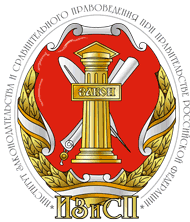 Цирин Артем Михайлович –  и.о. зав. отделом методологии противодействия коррупции ИЗиСП, ответственный секретарь Междисциплинарного совета по координации научного и учебно-методического обеспечения противодействия коррупции, кандидат юридических наук.
Слайд 1. Статья 10 Федерального закона от 25 декабря 2008 г. № 273-ФЗ «О противодействии коррупции»
Конфликт интересов - это ситуация, при которой личная заинтересованность (прямая или косвенная) лица, замещающего должность, замещение которой предусматривает обязанность принимать меры по предотвращению и урегулированию конфликта интересов, влияет или может повлиять на надлежащее, объективное и беспристрастное исполнение им должностных (служебных) обязанностей (осуществление полномочий).
Слайд 2. Личная заинтересованность
возможность получения доходов в виде денег, иного имущества, в том числе имущественных прав, услуг имущественного характера, результатов выполненных работ или каких-либо выгод (преимуществ) должностным лицом, и (или) состоящими с ним в близком родстве или свойстве лицами (родителями, супругами, детьми, братьями, сестрами, а также братьями, сестрами, родителями, детьми супругов и супругами детей), гражданами или организациями, с которыми должностное лицо и (или) лица, состоящие с ним в близком родстве или свойстве, связаны имущественными, корпоративными или иными близкими отношениями.
Слайд 3. Основные сферы возникновения конфликта интересов
На практике, в каждом государственном органе или органе МСУ может возникнуть множество различных ситуаций конфликта интересов, обусловленных спецификой ее деятельности. Тем не менее, можно, с определенной долей условности обозначить несколько наиболее распространенных, «типовых», ситуаций конфликта интересов.
4
Слайд 4. Индикаторы конфликта интересов
Непринятие мер по недопущению и урегулированию конфликта интересов
Неуведомление работодателя о склонении к коррупции
непредставление сведений о доходах/ расходах / имуществе / обязательствах
Не передача ценных бумаг в доверительное управление
Невыполнение обязанностей
Государственный служащий
Иные запреты и ограничения
Получение подарков и иных вознаграждений, наград
Несоблюдение запретов и 
ограничений
Участие в органах управления хозяйствующих субъектов, предпринимательство, иная оплачиваемая работа
Трудоустройство в подконтрольные организации после увольнения с государственной службы без разрешения Комиссии
5
Слайд 5. Трудноразрешимые вопросы при поступлении на государственную службу (предконфликтные ситуации)
6
Слайд 6. Алгоритм выявления конфликта интересов, основанного на родственных связях
1) Первичный анализ титульного листа и пункта 6 раздела сведений о доходах (место работы супругов). 
2) Проведение анализа анкеты поступающего на государственную службу для выявления мест работы ближайших родственников. 
3) Проведение анализа видов деятельности организаций, в которых работают родственники лица, поступающего на государственную службу на предмет выявления пересечений с установленной сферой деятельности государственного органа.
4) Оценка полученной информации и вывод о возможности  возникновения конфликта интересов в связи с последующим совместным прохождением службы родственниками.
5)  Оценка полученной информации и вывод о возможности возникновения конфликта интересов, связанного с выполнением отдельных функций государственного управления, а также осуществления контрольно-надзорной деятельности в отношении родственников и /или организаций с которыми связана их личная заинтересованность.
Слайд 7. Алгоритм выявления конфликта интересов при выполнении иной оплачиваемой работы
1) Первичный анализ раздела 1 «Сведения о доходах» Справки. 
2) Анализ характера будущих служебных обязанностей  поступающего на государственную службу. 
3) При необходимости наведение справок в организациях, в которых лицо, поступающее на государственную службу выполняет иную оплачиваемую работу с целью получения развернутой информации о характере этой деятельности.
4) Оценка полученной информации и вывод о наличии либо отсутствии конфликта интересов или возможности его возникновения в связи с выполнением иной оплачиваемой деятельности.
Слайд 8. Порядок выявления конфликта интересов при владении государственными служащими ценными бумагами (долями участия, паями в уставных (складочных) капиталах организациях
Анализ разделов 5.1 и 5.2 сведений о доходах – на предмет наличия ценных бумаг (долей участия, паев);
Проанализировать, соприкасается ли исполнение будущих служебных обязанностей лица, поступающего на государственную службу с той организацией, ценные бумаги (доли  участия, паи) которой им приобретены; 
В случае если будет усматриваться конфликт интересов, рекомендуется запросить у лица, поступающего на государственную службу информацию, осуществлялась ли им  передача ценных бумаг в доверительное управление;
 Итоговый анализ полученной информации и вывод о наличии либо отсутствии конфликта интересов или возможности его возникновения в связи с владением ценными бумагами (долями участия, паями).
Слайд 9. Совершенствование правовых основ
Представляется целесообразным наряду с предоставлением справок о доходах, имуществе и обязательствах имущественного характера подача представителю нанимателя справки о личной заинтересованности. 
	В такую Справку предлагается включать сведения о родственниках поступающего, например, на государственную (муниципальную) службу лица, местах их работы, должностях, характере выполняемой ими работы, принадлежащих им и (или) поступающему на службу лицу ценных бумагах, долях в уставном капитале юридических лиц и др. сведения
	Справка о личной заинтересованности может быть утверждена Указом Президента Российской Федерации.
Слайд 10. Выяснение внешних интересов или активов
1. Владеете ли Вы или лица, действующие в Ваших интересах, прямо или как бенефициар, акциями (долями, паями) или любыми другими финансовыми интересами:
В активах каких организаций?
В компании, находящейся в деловых отношениях с федеральным государственным органом (контрагенте, подрядчике, консультанте, клиенте и т.п.)?
В компании или организации, которая может быть заинтересована или ищет возможность построить деловые отношения с федеральным государственным органом или ведет с ним переговоры?
В деятельности компании-конкуренте или физическом лице-конкуренте организации, являющейся подрядчиком федерального государственного органа?
В компании или организации, выступающей стороной в судебном или арбитражном разбирательстве с федеральным государственным органом?
Слайд 11. Выявление корпоративных отношений
2. Являетесь ли Вы или лица, действующие в Ваших интересах, членами органов управления (Совета директоров, Правления) или исполнительными руководителями (директорами, заместителями директоров т.п.), а также работниками, советниками, консультантами, агентами или доверенными лицами:
В компании, находящейся в деловых отношениях с федеральным государственным органом?
В компании, которая ищет возможность построить деловые отношения с федеральным государственным органом, или ведет с ней переговоры?
В компании-конкуренте организации-контрагента федерального государственного органа?
В компании, выступающей или предполагающей выступить стороной в судебном или арбитражном разбирательстве с федеральным государственным органом?
Слайд 12. Выявление личных интересов
3. Занимаетесь ли вы в настоящее время в иной оплачиваемой деятельностью? 
4. Работают ли члены Вашей семьи или близкие родственники в федеральном государственном органе?
5. Планируете ли Вы заниматься какой-либо коммерческой и хозяйственной деятельности вне основной занятости (например, работа по совместительству), которая противоречит требованиям к Вашему рабочему времени и ведет к использованию к выгоде третьей стороны активов, ресурсов федерального государственного органа?